2024赛季
华南理工大学华南虎战队
赛季规划分享
华南虎战队 2023年12月
目 录
1.队伍情况简介
2.赛季规划撰写心得（队伍管理心得）
	2.1.队伍有什么
	2.2.队伍想做什么
	2.3.队伍应该怎么做
队伍情况简介
赛季规划撰写心得（队伍管理心得）
队伍有什么
队伍资源分析
	1.资金及物资资源
	*支撑实验室/队伍运作的底层基础
	*成本控制、资金财务管理、招商、物资归类及使用管理…
	2.场地/地区资源
	*很多队伍没办法自主选择的资源，但是可以合理利用
	*以地区划分的队伍交流学习活动
	3.人力/管理资源
	*队员决定队伍上限，甚至影响多个赛季
	*技术人员与非技术人员都非常重要
	*管理资源是更加宝贵稀少的人力资源
队伍想做什么
队伍赛季目标
	1.合理的目标范围
	*过高的目标可能会让队伍在运作过程中动作变形，可能会失去对于机器人原本的追求
	*过低的目标可能在某些程度上没办法很好地激励队伍发展前进
	2.阶段性目标/里程碑节点
	*过于长远的目标可能很难在具体的工作中提供指导作用
	*将队伍备赛划分为多个阶段：
	*每个阶段制定对应的阶段性目标并跟进检查
队伍想做什么
华南虎面试系统介绍演示




	
华南虎模拟器交流群：512097580
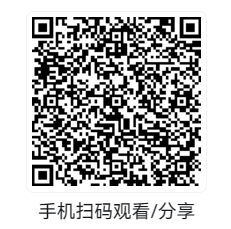 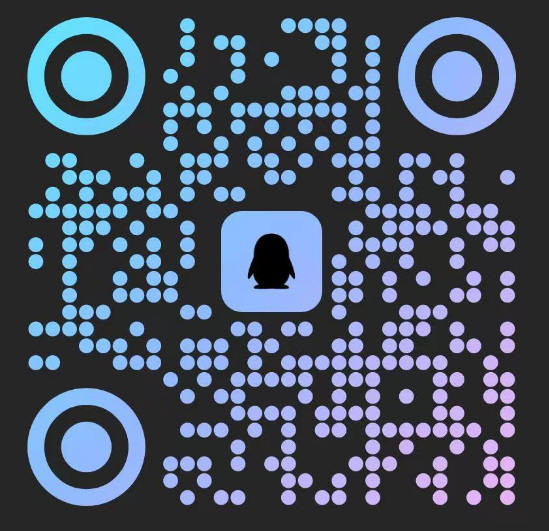 队伍想做什么
队伍赛季目标
	3.更具体的需求
	*更加详细的项目需求确立，可以从大目标进行逆推
	*描述多种需求，并对需求进行层级划分
队伍怎么做
队伍管理实操/管理工具
	1.需求分析表
	*有等级划分的需求表
	*需求对应方案选择、实现难度、投入资源、预期风险…
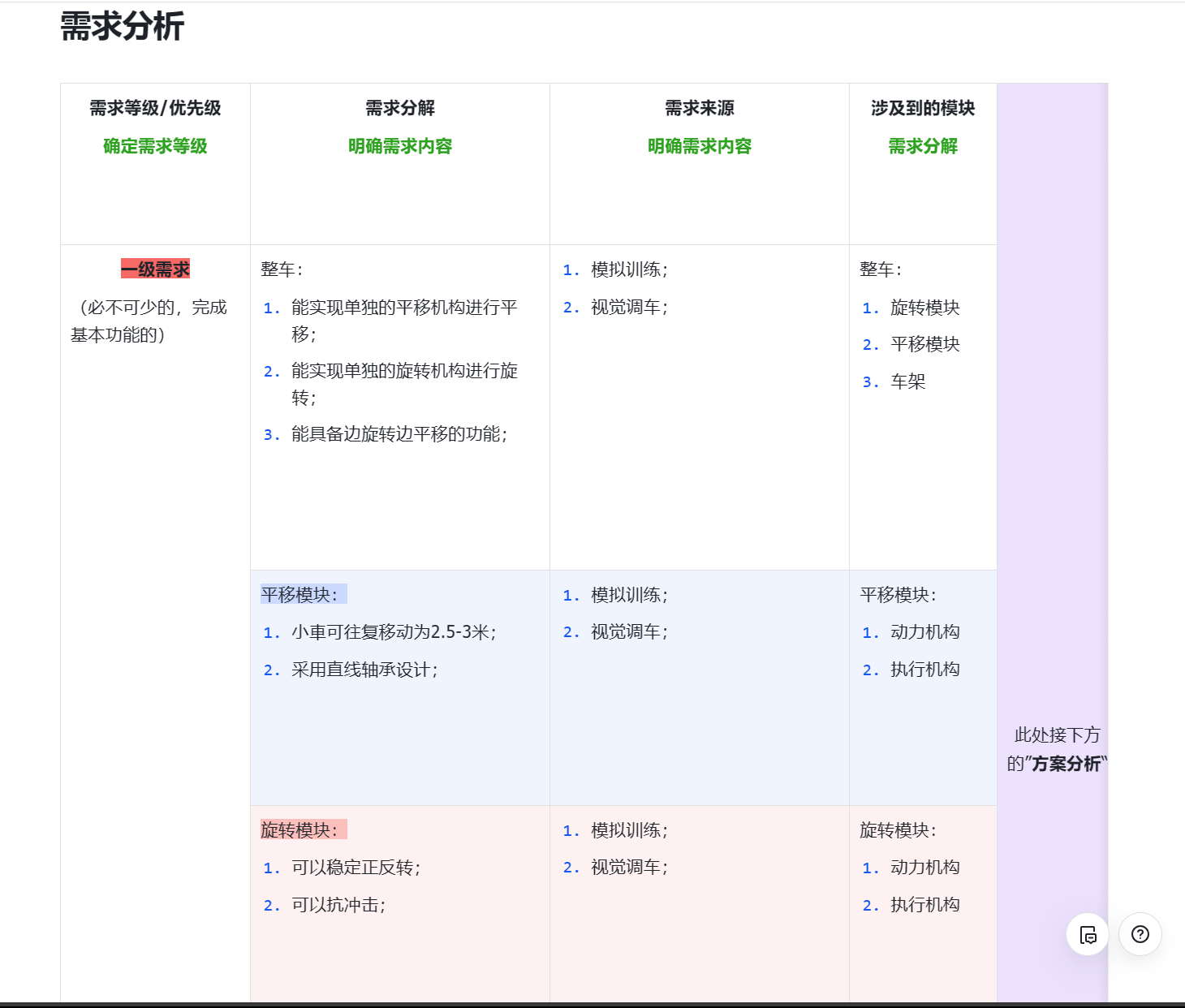 队伍怎么做
队伍管理实操/管理工具
	2.甘特图/时间表
	*时间线对应任务节点跨度较大，队员容易在此期间迷失自我
	*新老队员沟通不足，导致时间线制定过程中没有考虑实际情况
	*时间线制定之后没有很好地进行跟进后续的推进
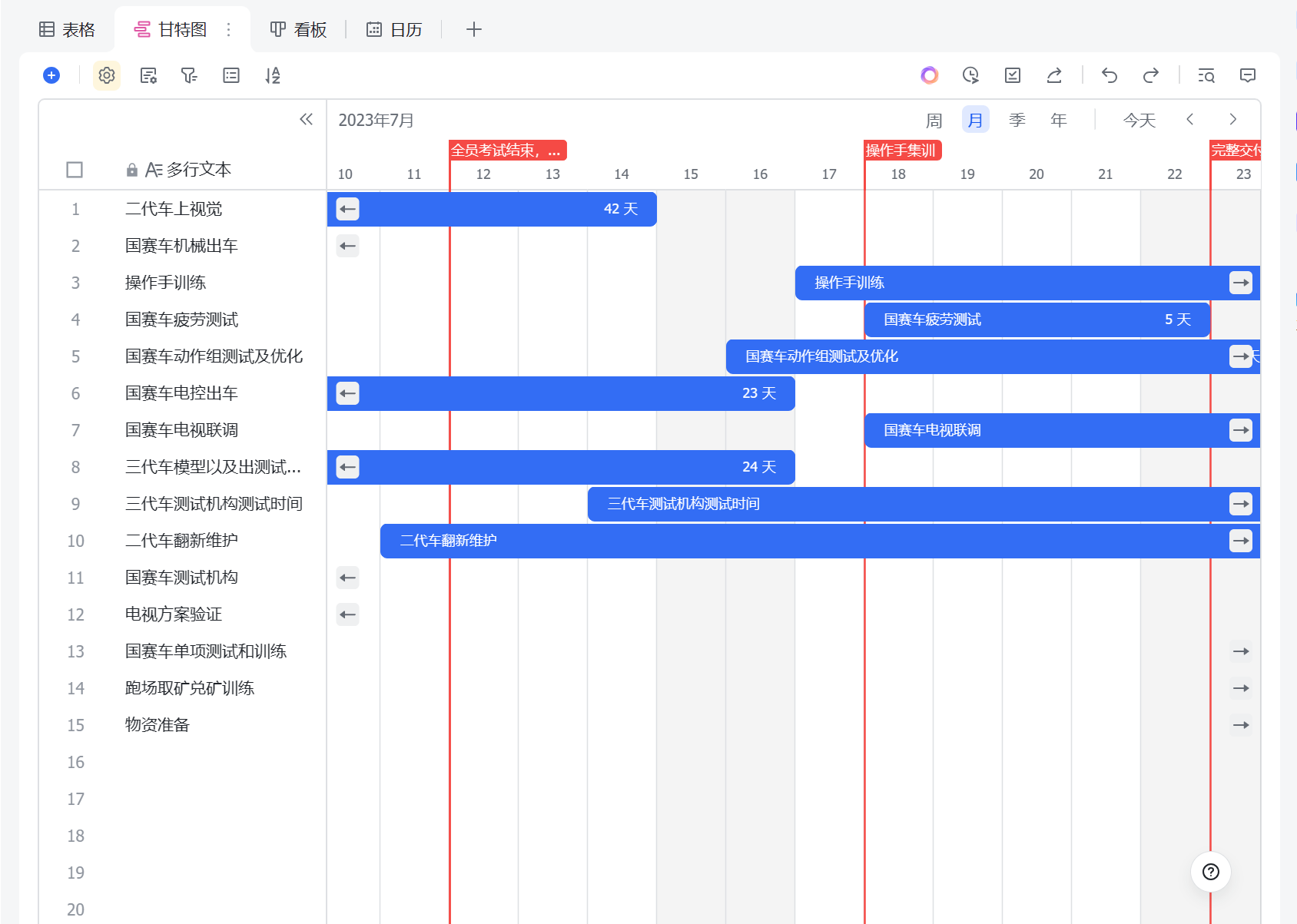 队伍怎么做
队伍管理实操/管理工具
	3.任务看板
	*配合确定的时间线去跟进对应的任务节点的任务完成情况
	*保证沟通及时，合理调整
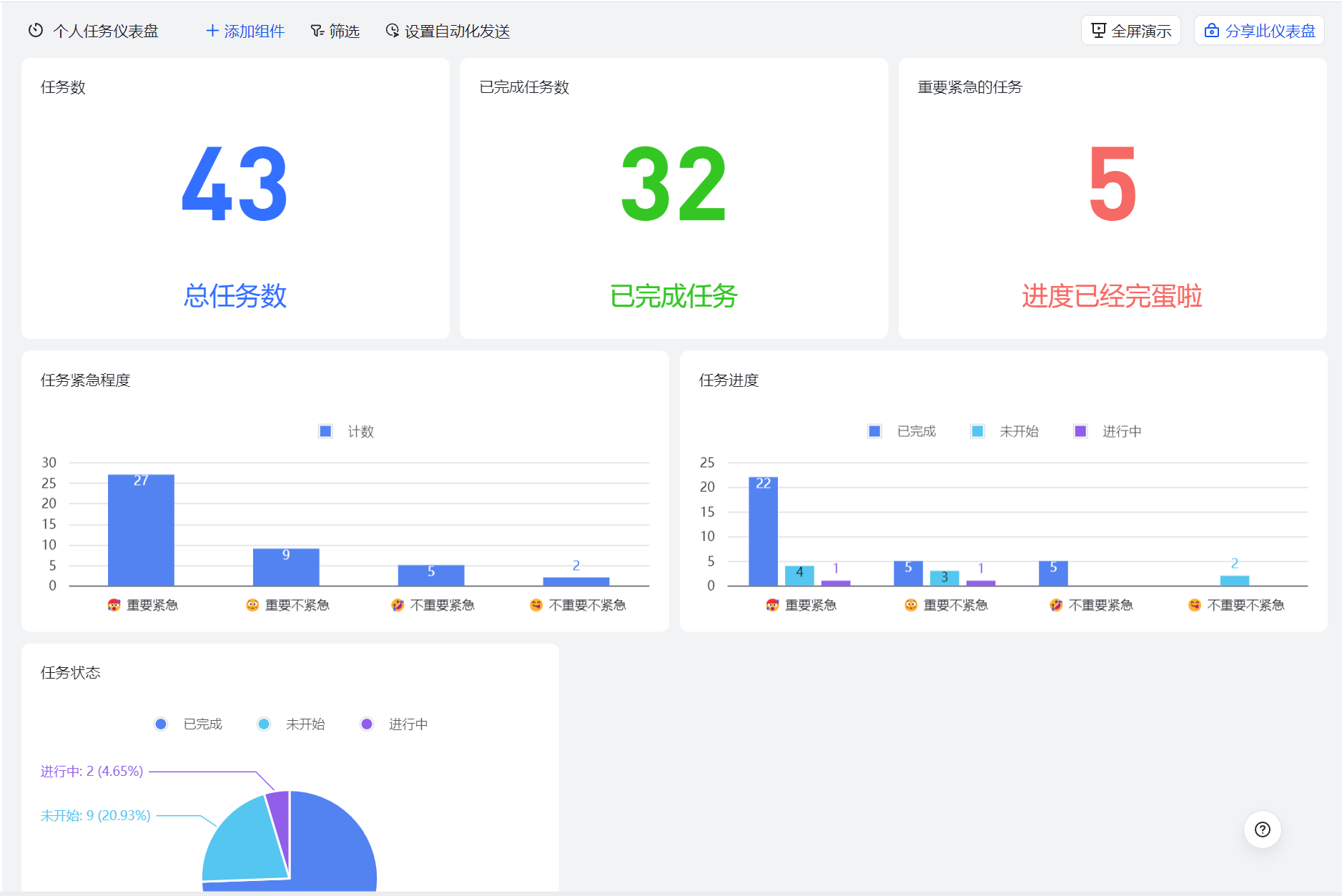 队伍怎么做
队伍管理实操/管理工具
	4.飞书工具
	*考勤、请假、财务管理、物资管理、队内团建…
	*RM飞书运营交流群
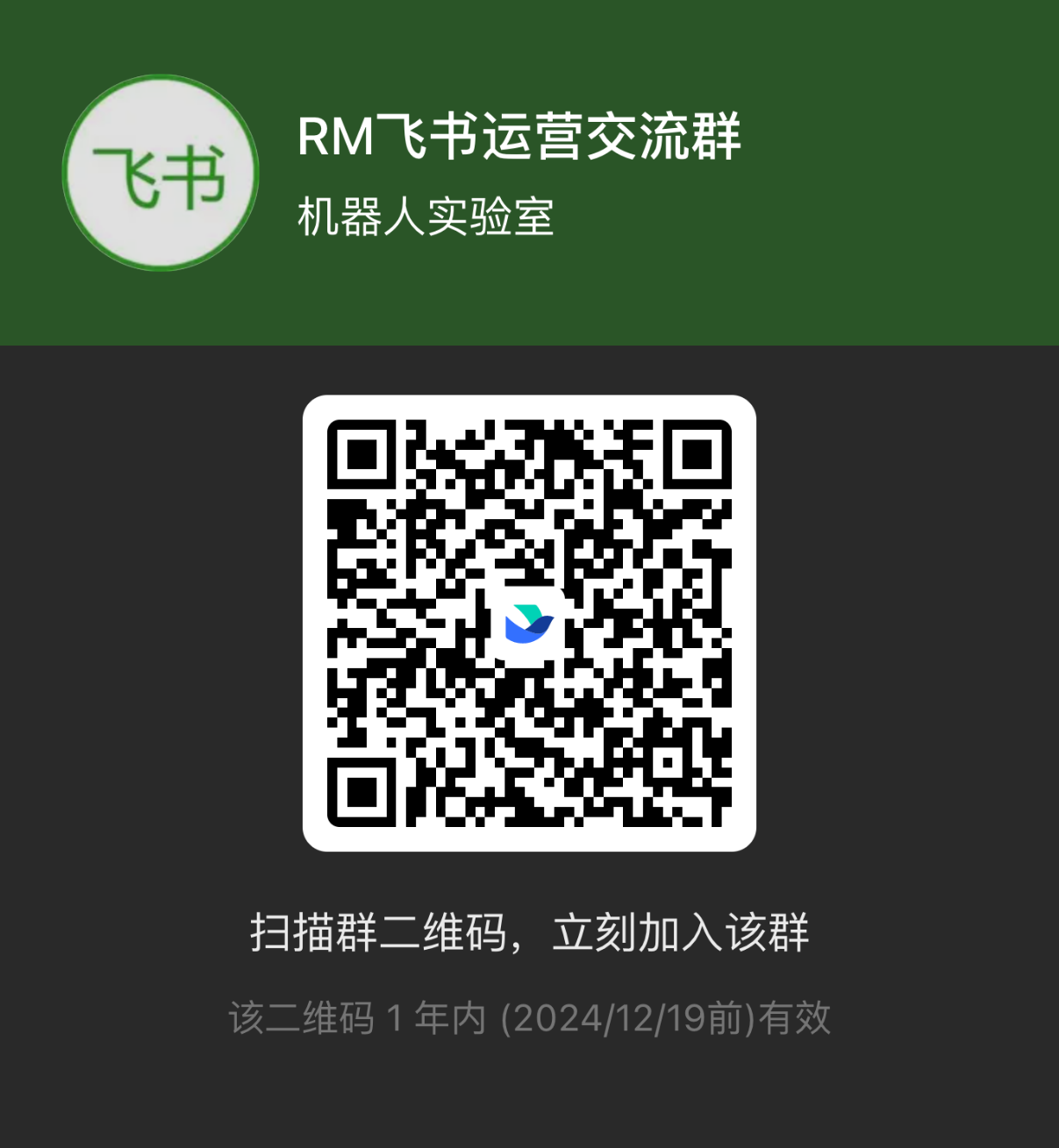 Q&A